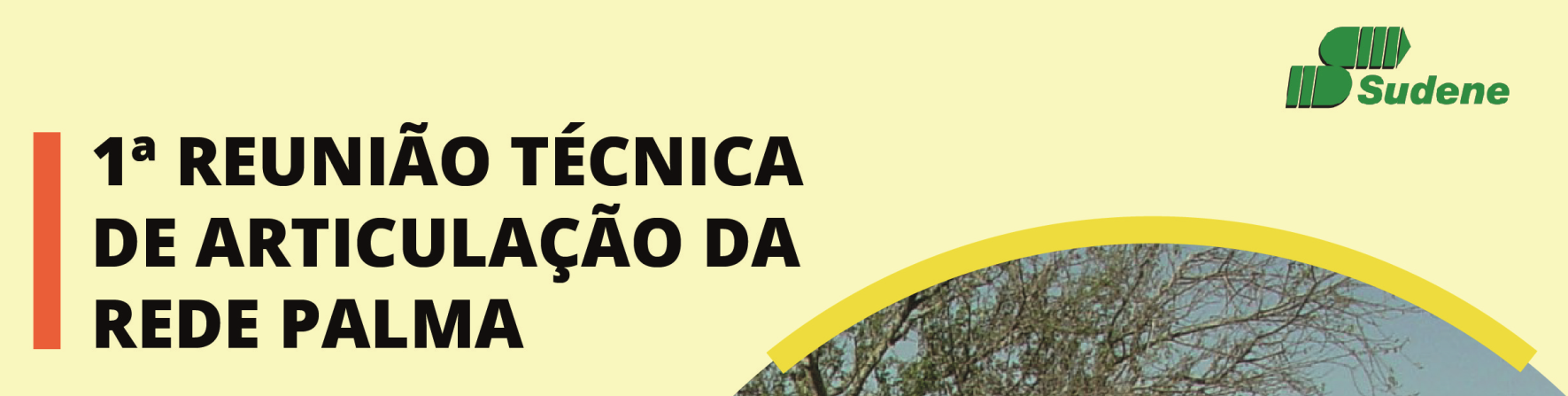 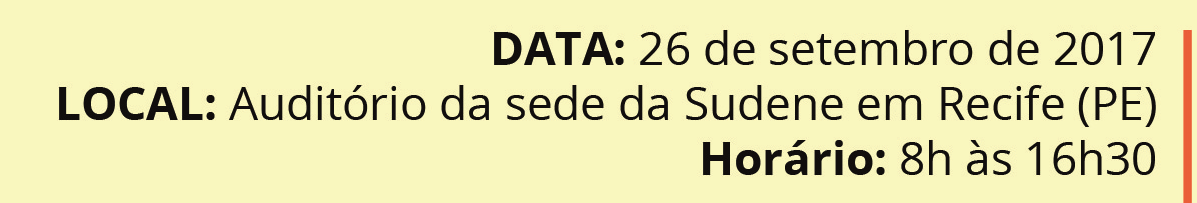 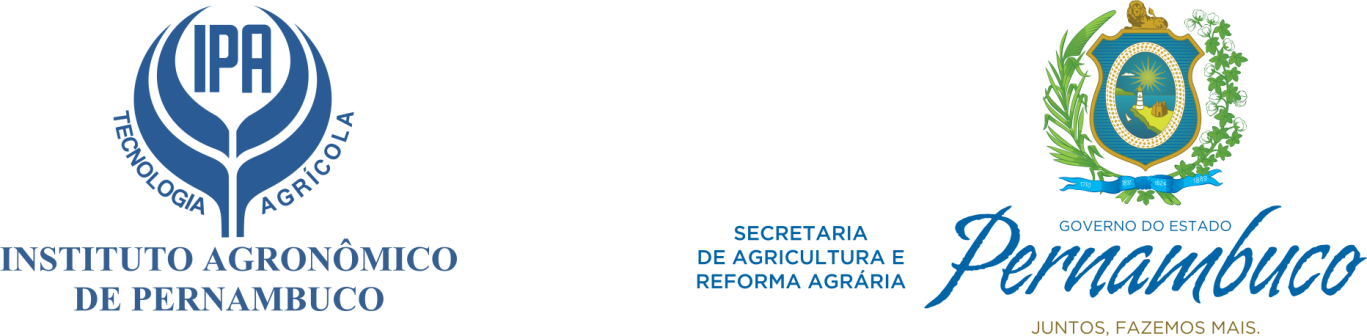 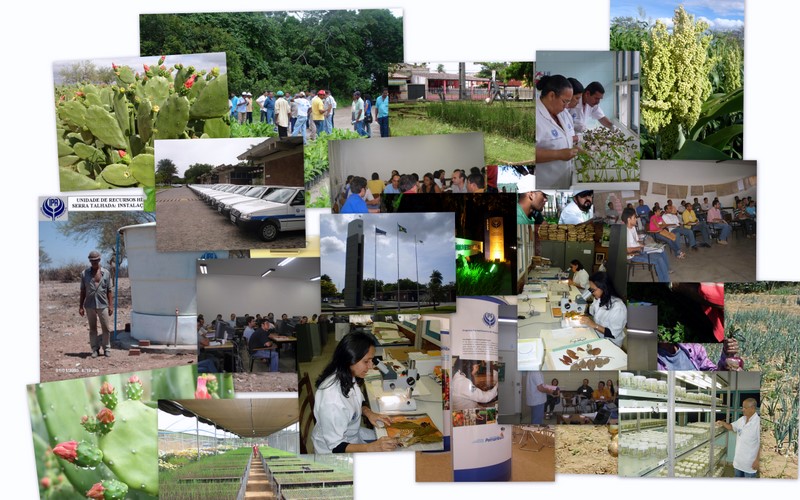 IPA – PROGRAMAS MULTISSETORIAIS
ACORDO IPA - UFRPE
MELHORAMENTO GENÉTICO
Banco Ativo de Germoplasmas de palma - BAG
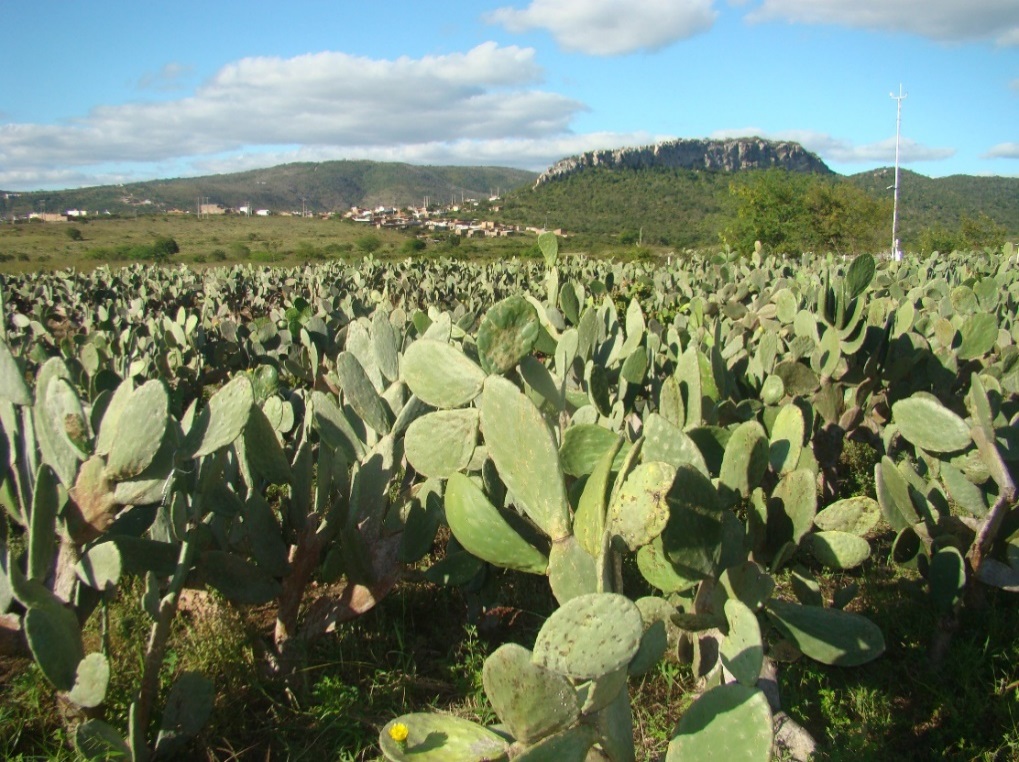 EE Arcoverde
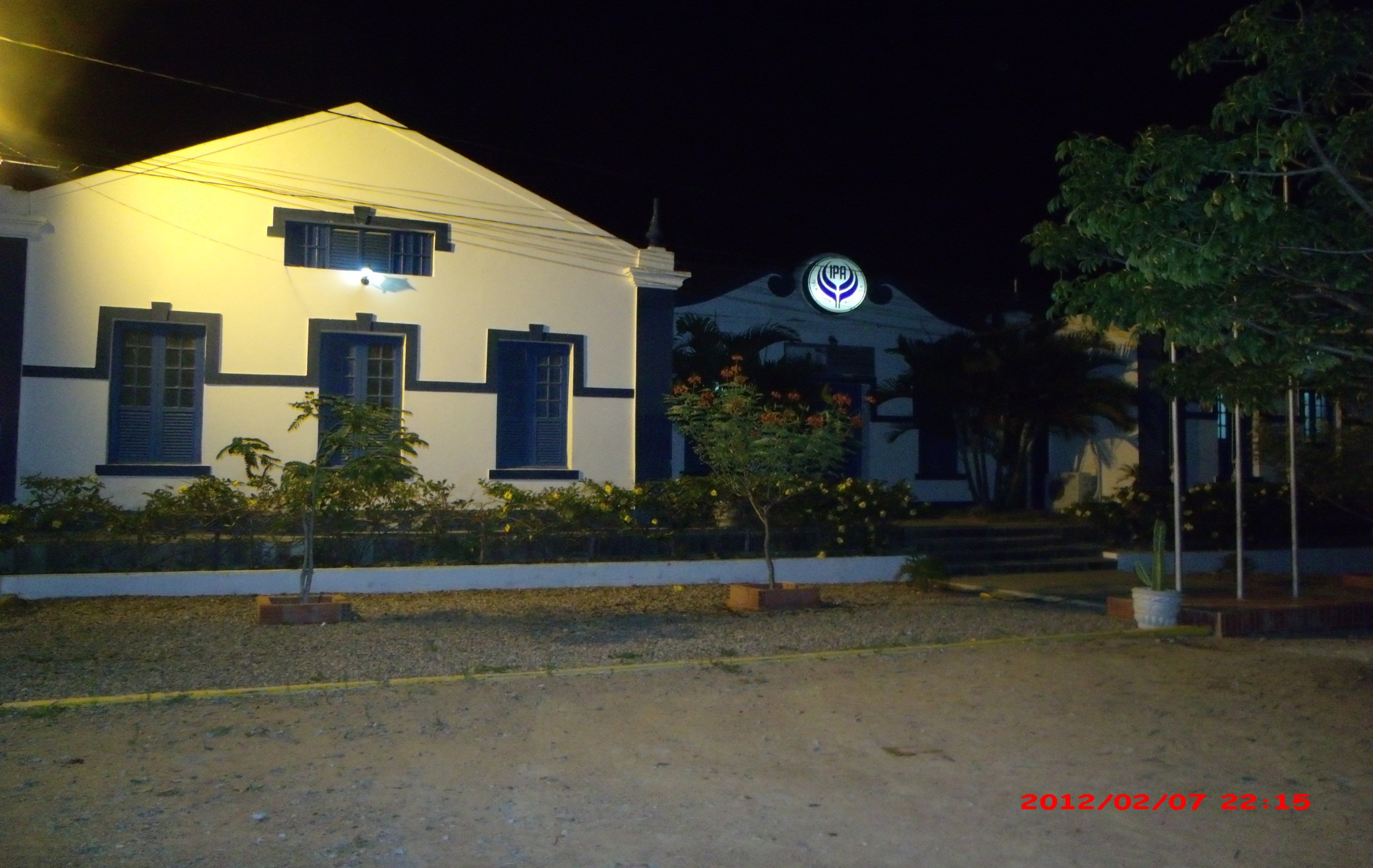 Hibridação
Geração e seleção de novos clones de palma forrageira
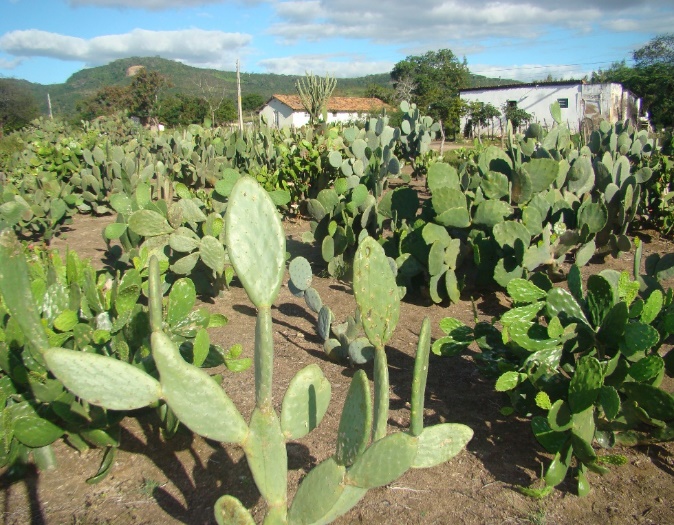 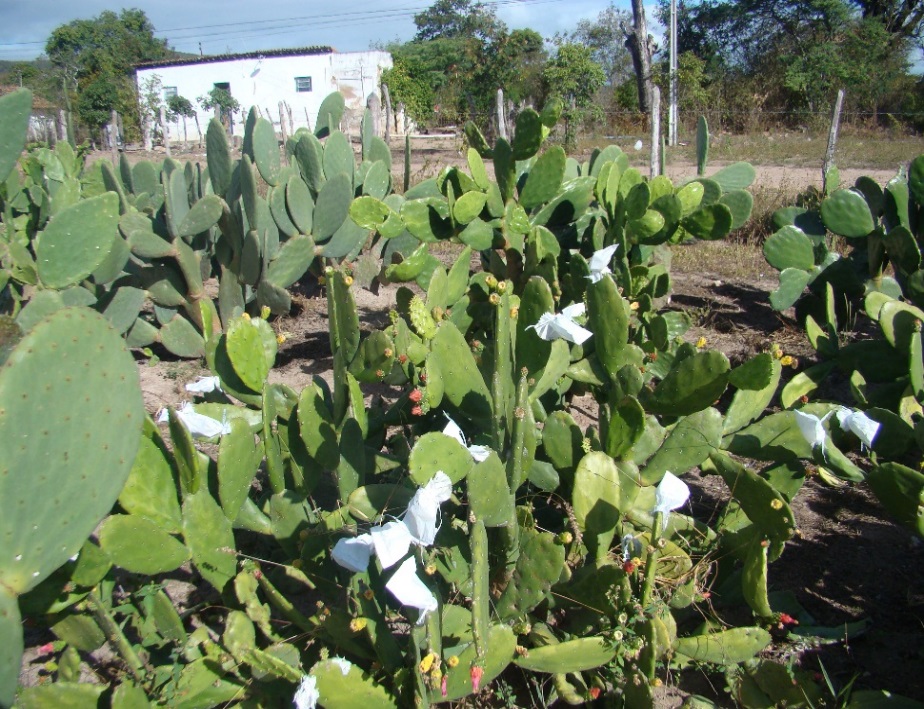 Bloco de cruzamentos com 153 plantas de 17 variedades
Plantio dos diferentes tipos de sementes  obtidas e diversidade florística num mesmo genótipo
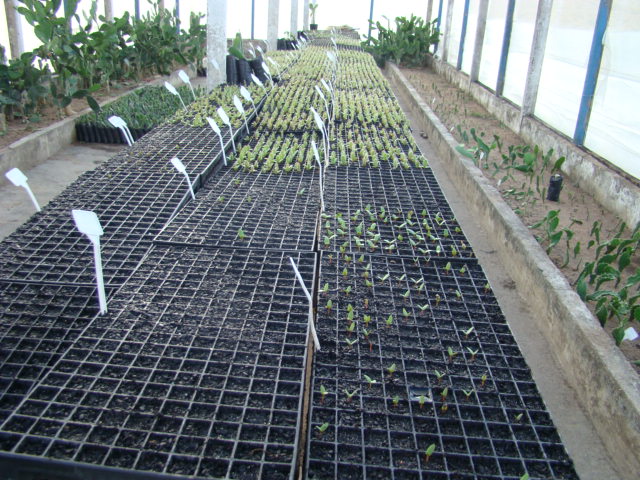 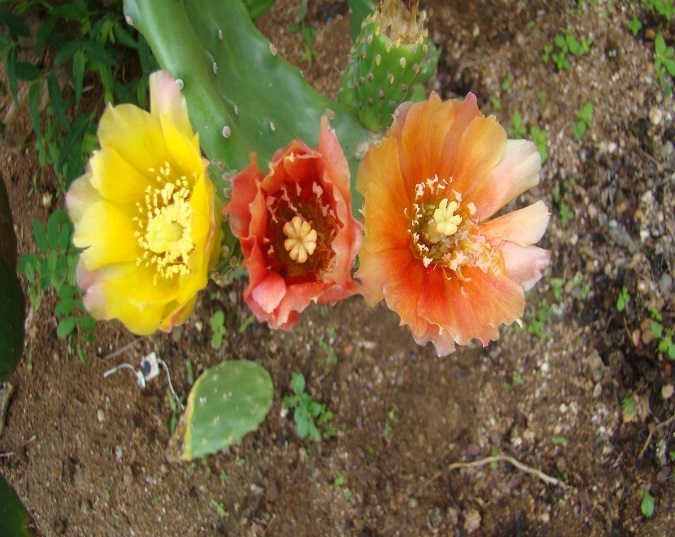 Ensaio preliminar com 250 clones
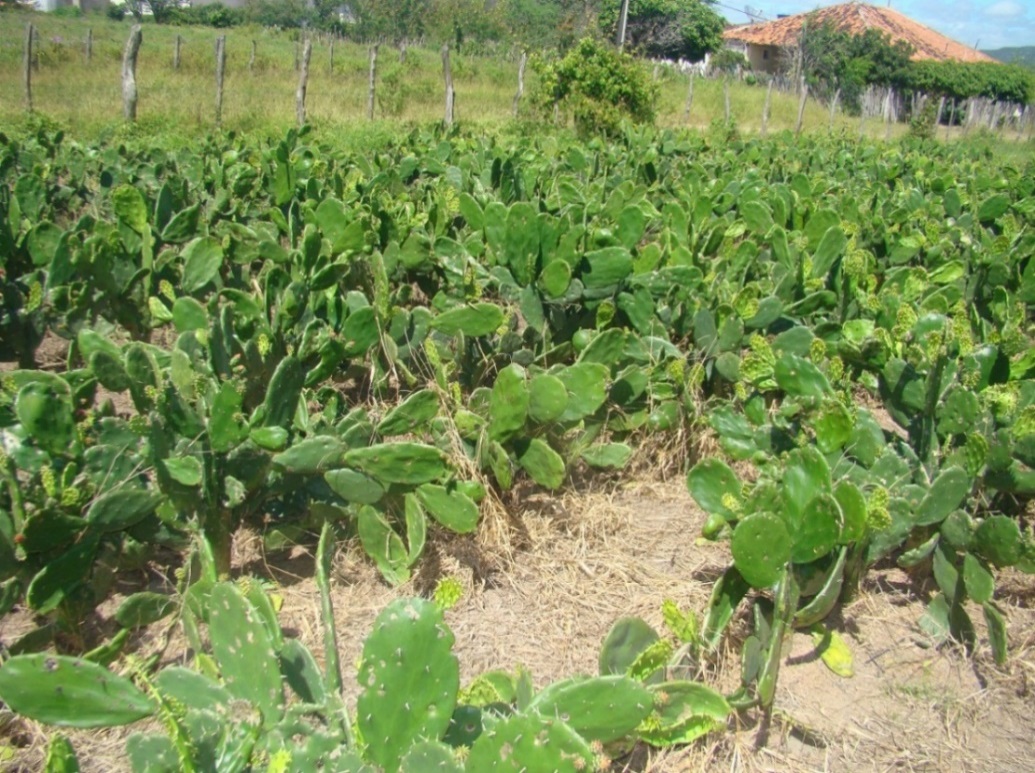 Avaliações dos clones pre-selecionados
Ensaio preliminar de clones de palma forrageira cv. Orelha de elefante mexicana IPA 200016 Opuntia stricta (Haw)
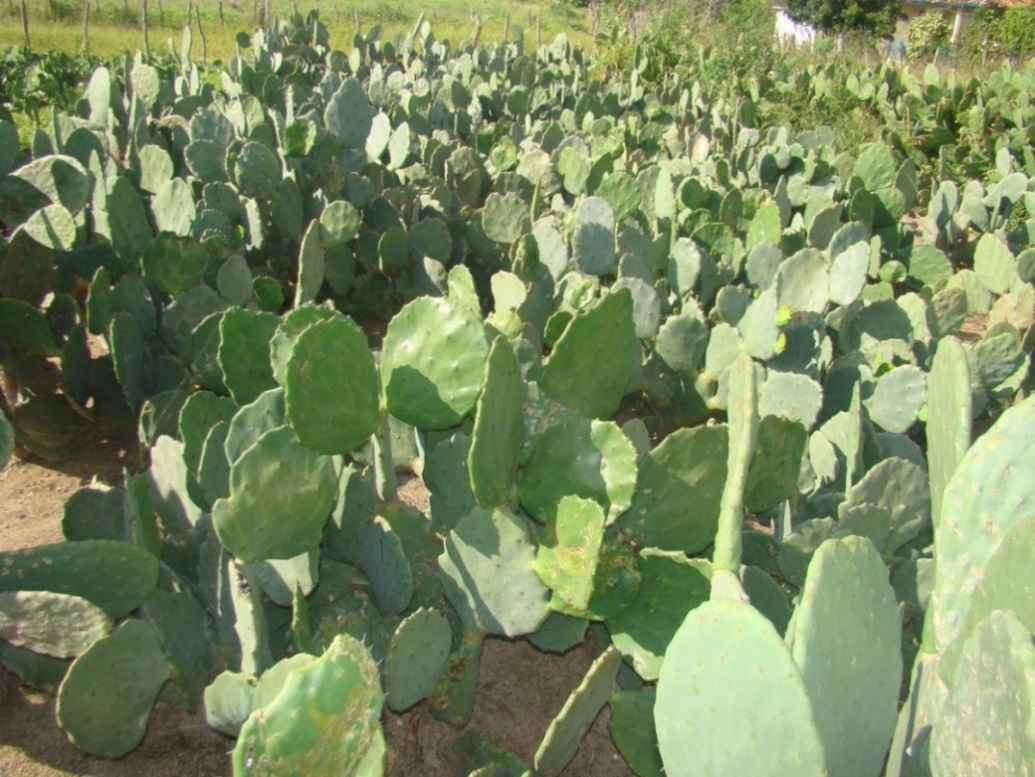 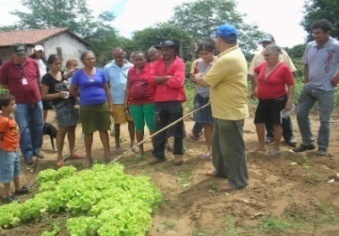 SISTEMAS DE CULTIVO:  IRRIGADO E  SEQUEIRO
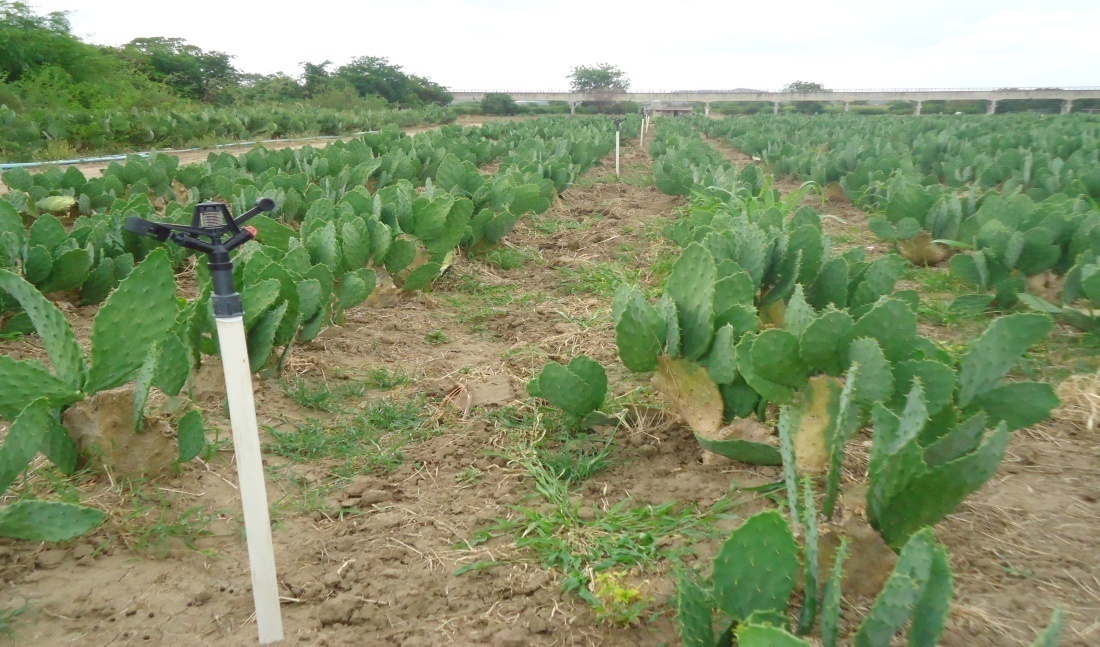 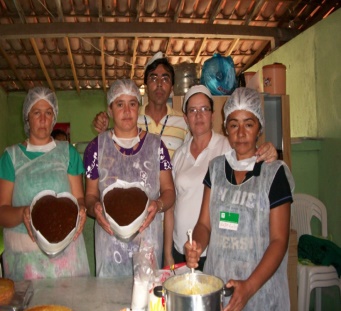 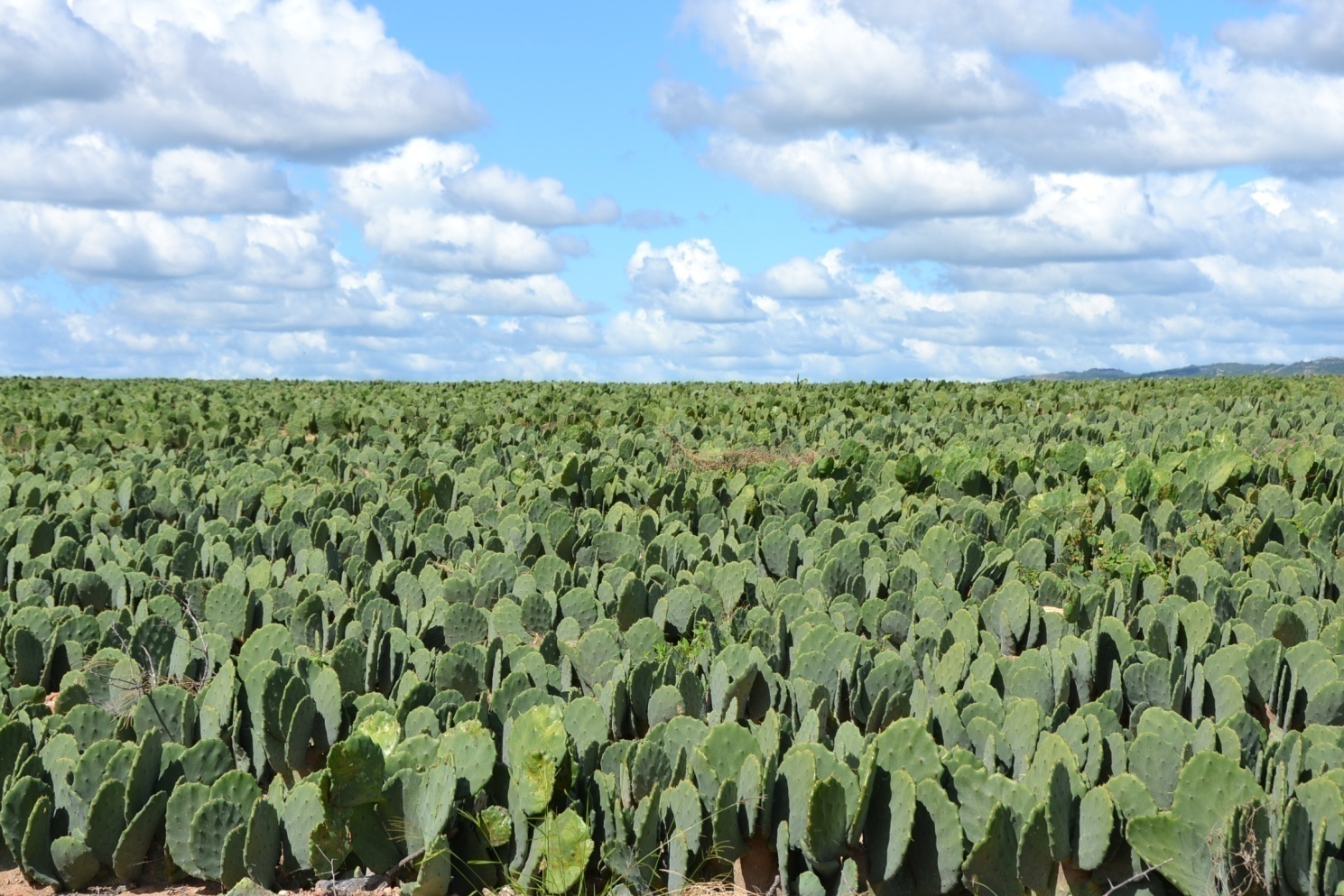 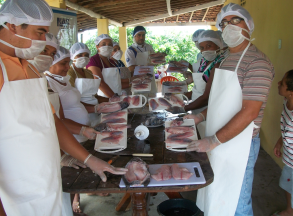 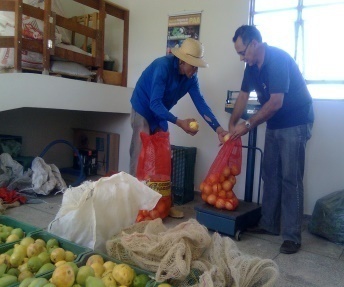 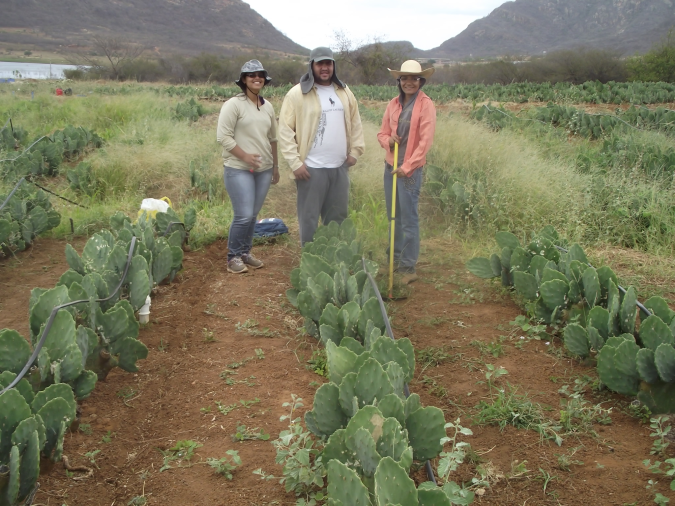 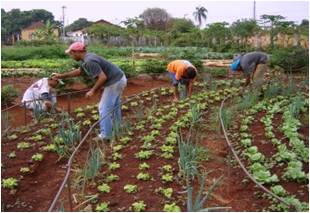 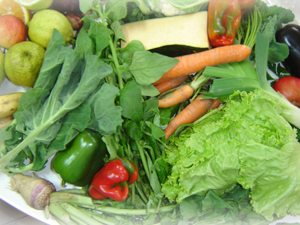 Sistemas de cultivo de palma forrageira IPA-Sertânia/IPA-200205 consorciada ou não com leguminosas (SISTEMA AGROFLORESTAL)
Palma Forrageira Resistente à Cochonilha do Carmim (Miúda e Orelha de Elefante Mexicana) na alimentação de vacas em lactação (QUALIDADE DA FORRAGEM)
SISTEMA AGROFLORESTAL - CARUARU
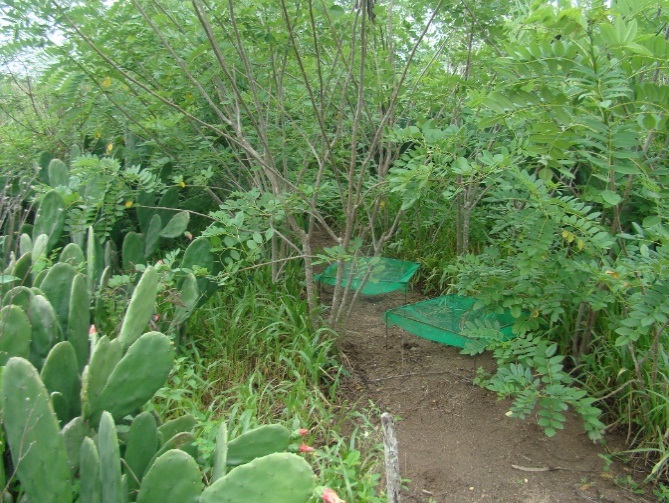 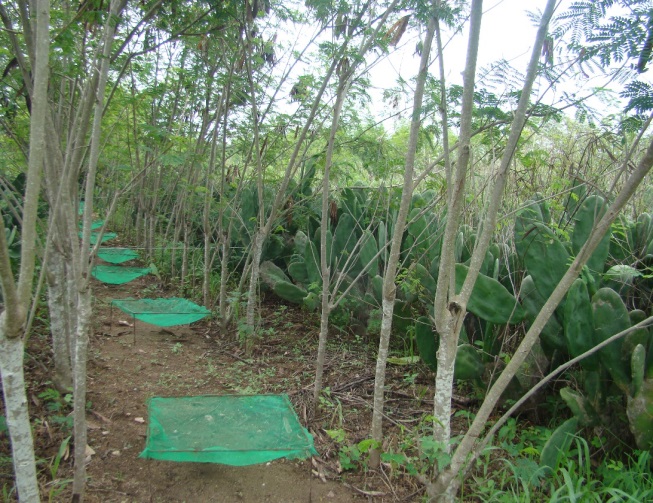 A
B
Manejo cultural
Efeito da Frequência, Intensidade de Corte e Densidade de Plantio Sobre o Rendimento e Valor Nutritivo de cultivares de Palma Forrageira Tolerantes à Cochonilha do Carmim
TRATOS CULTURAIS  E SISTEMAS DE COLHEITA
CONVÊNIOS
Convênio Sudene / IPA
 
 
 Convênio IPA dryGrow
( Distribuição de  cladódios sementes de  palma: PE e NE.)
Convênio IPA / SEAD / PDHC
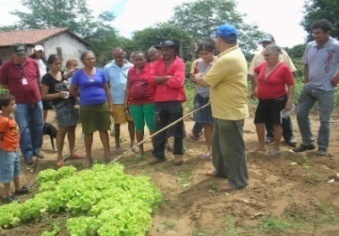 PROGRAMA DE DISTRIBUIÇÃO DE RAQUETES
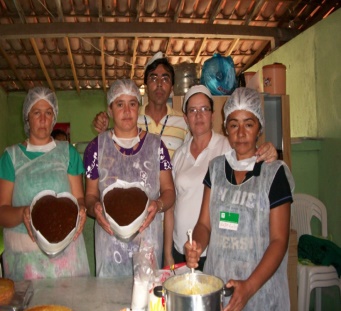 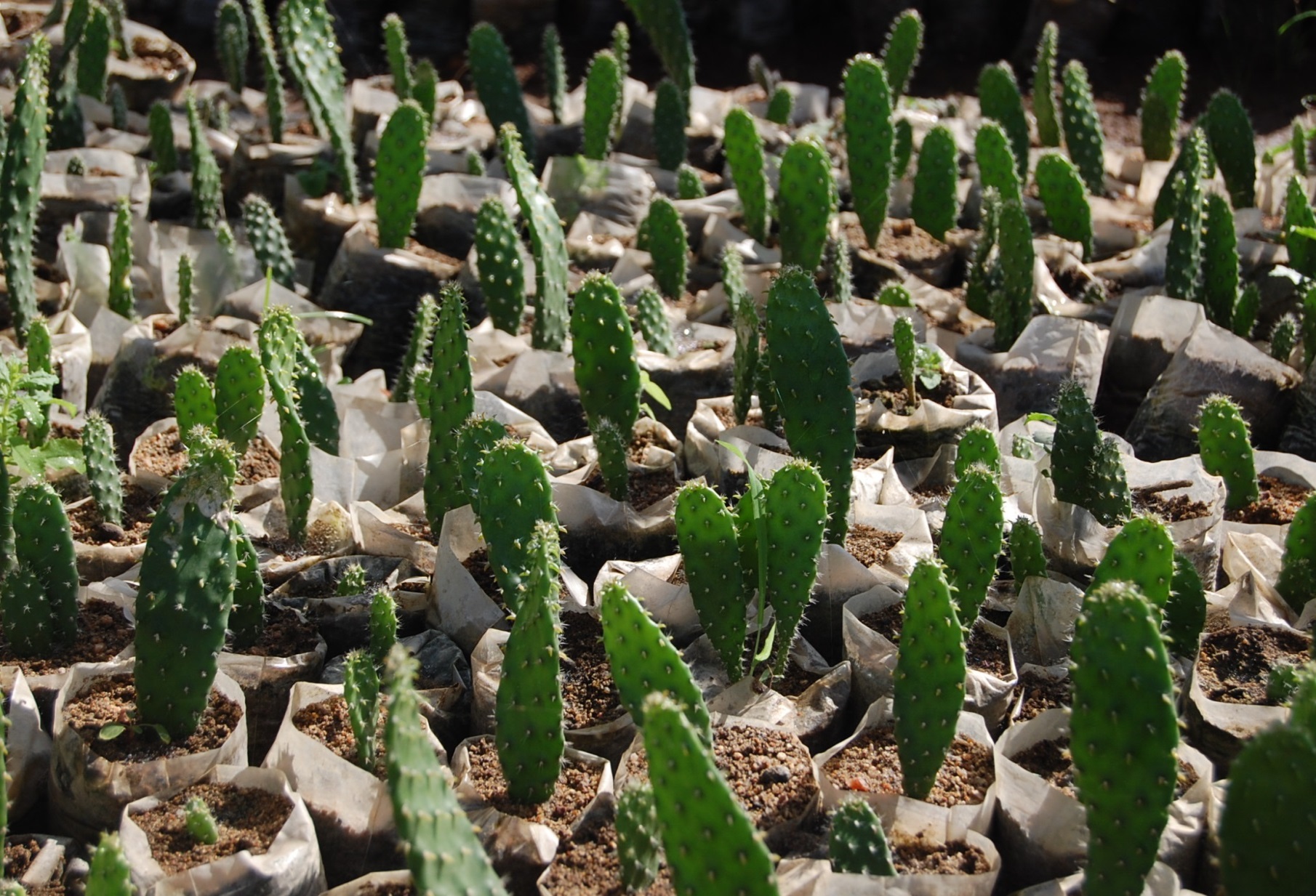 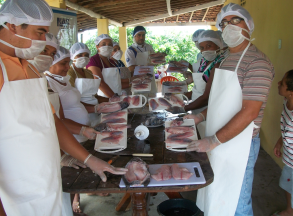 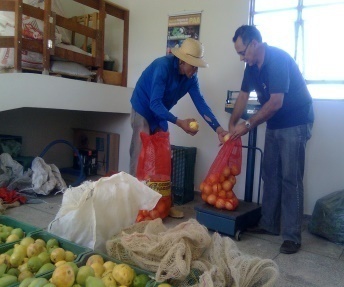 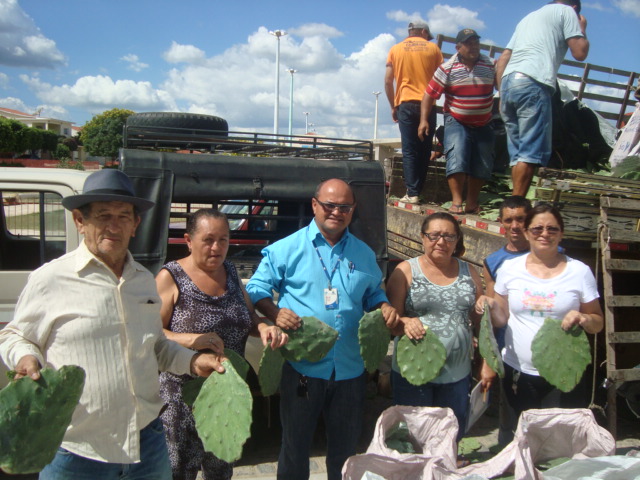 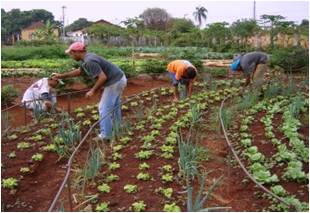 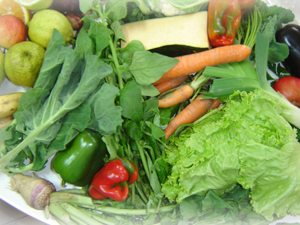 PROGRAMAÇÃO DE PESQUISA

                     (12 Projetos)
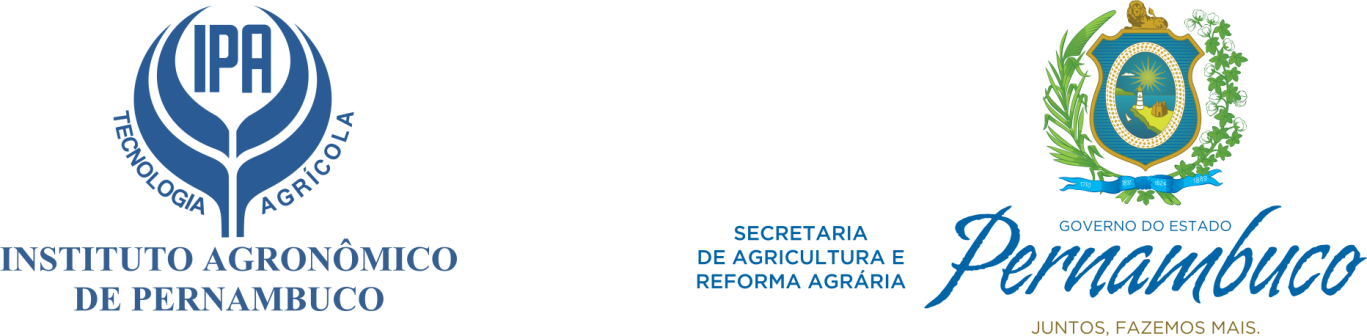 Instituto Agronômico de Pernambuco - IPAAv. General San Martin, 1371 ∙ Bongi ∙ Recife/PE  ∙ CEP: 50.761-000Fone: (81) 3184.7200 | www.ipa.br